Вязание крючком
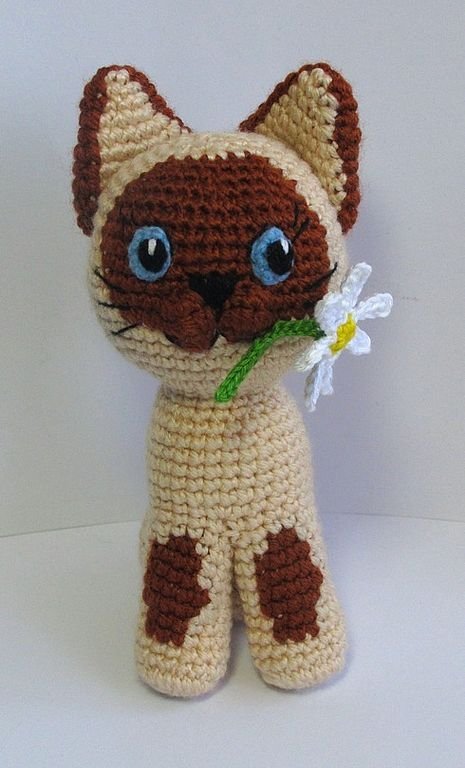 Игрушки
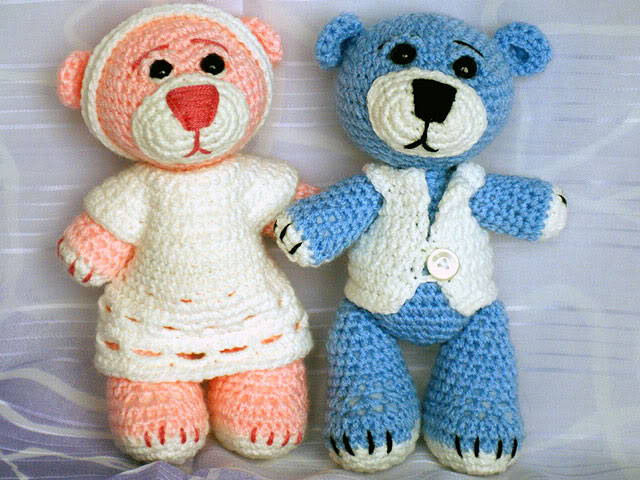 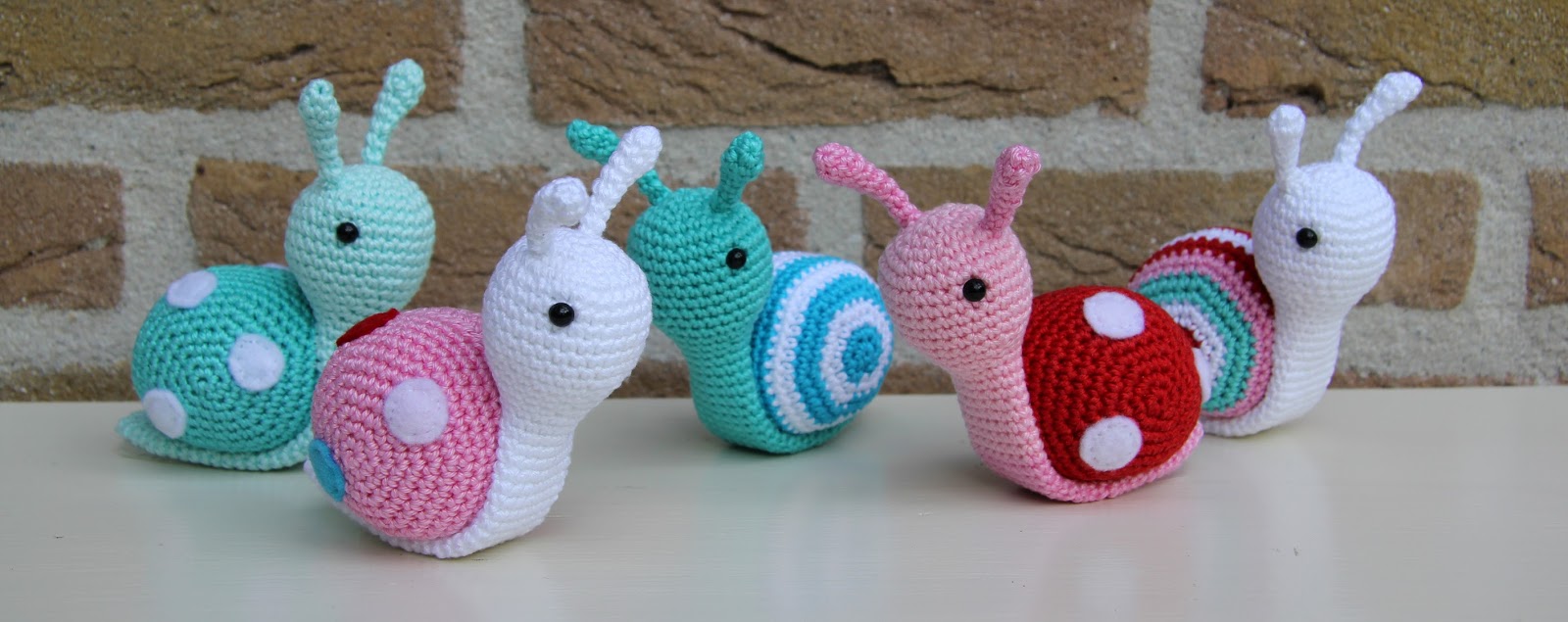 Игры
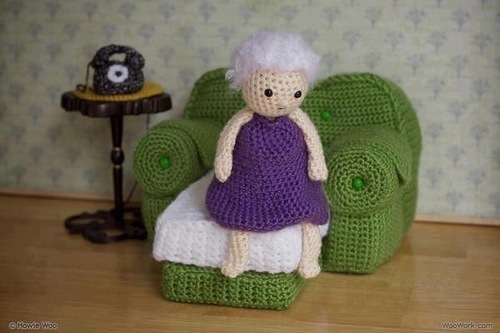 Мультяшки
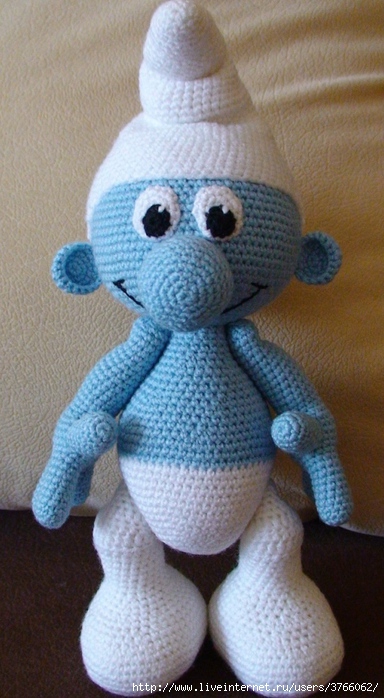 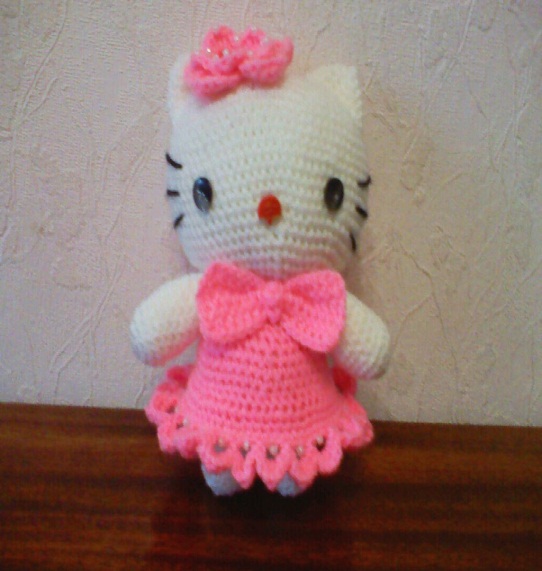 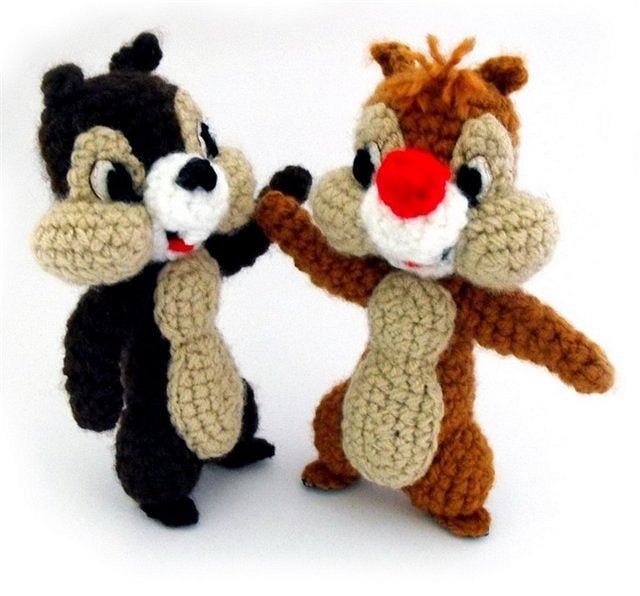 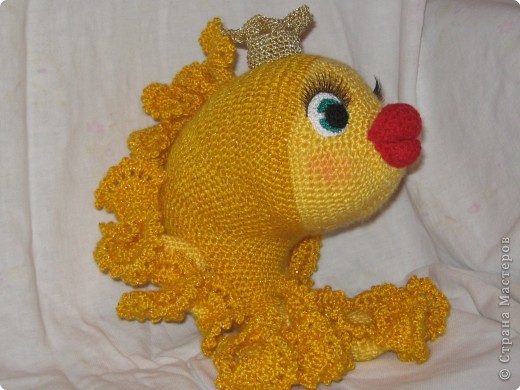 Смешарики
Транспорт
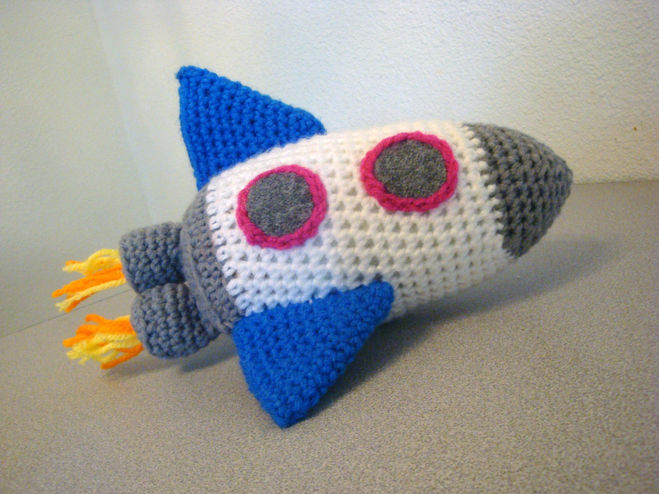 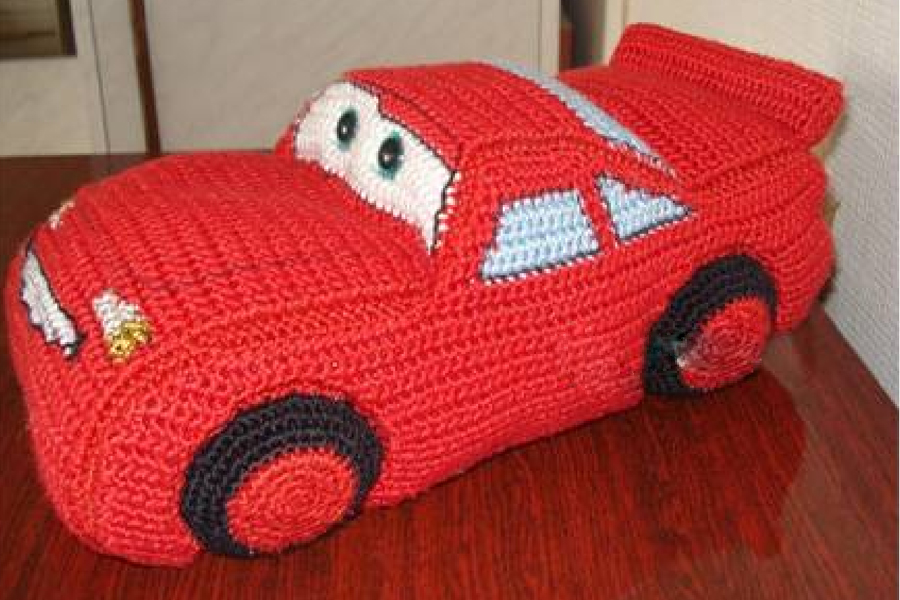 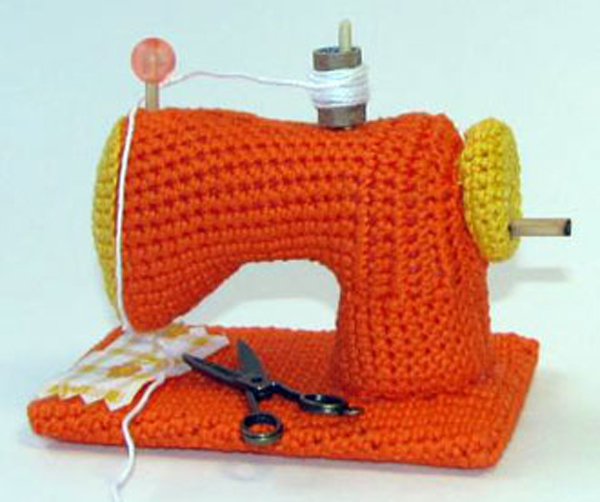 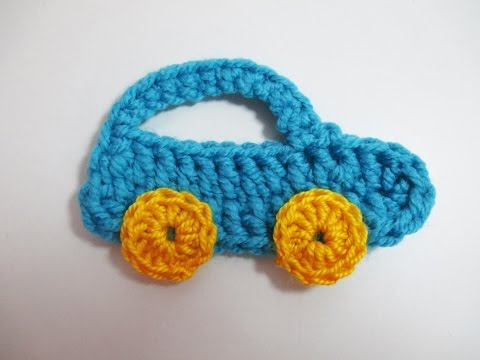 Одежда
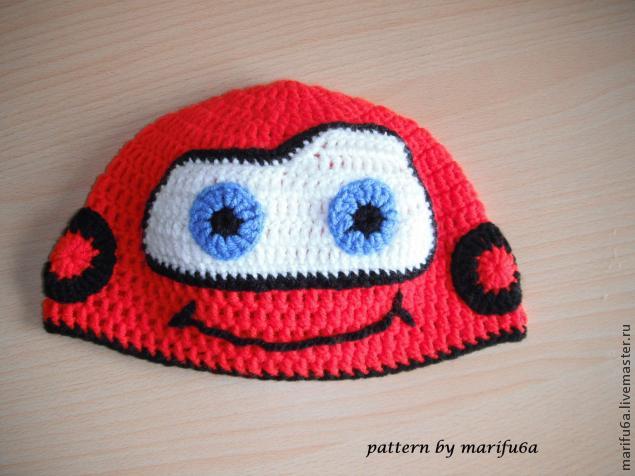 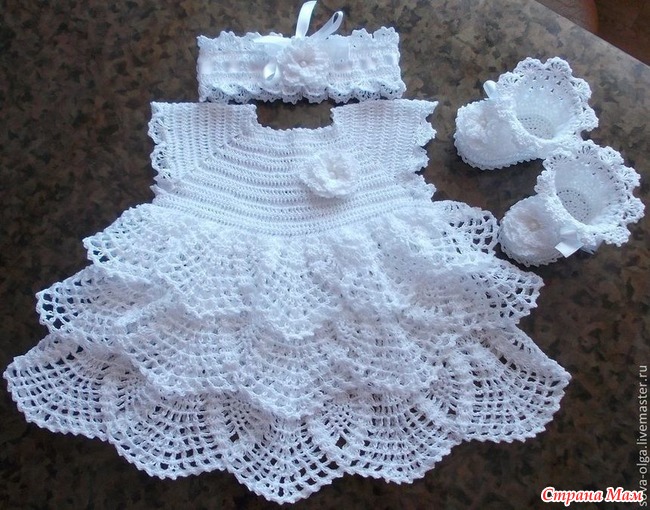 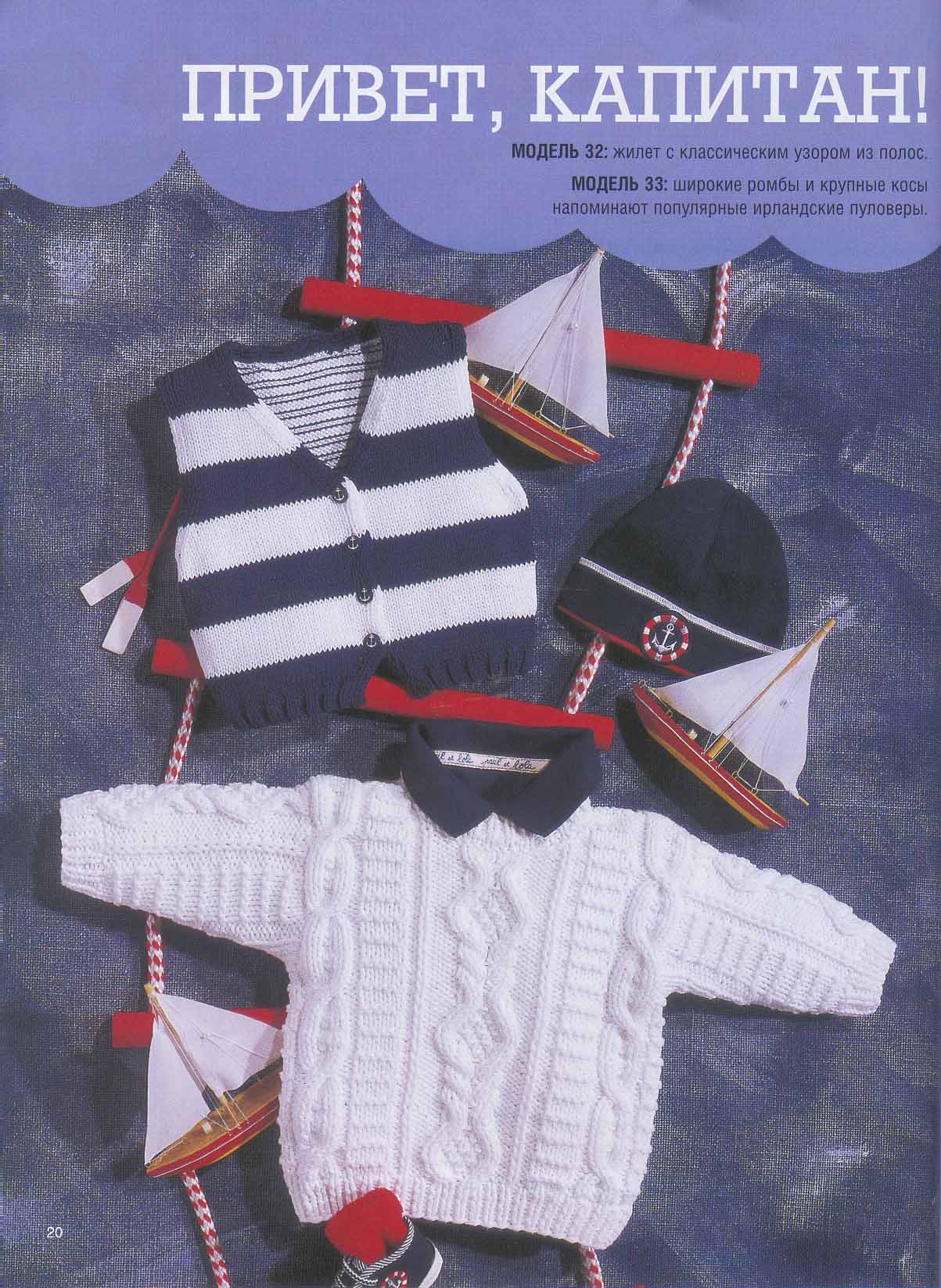